МБОУ СОШ №23 ст. Калужской
3 «А» класс казачьей направленности «Патриот»
Исследовательская работа на тему
«Козацькому роду нэма пэрэводу»
История моей станицы фотография первых поселенцев
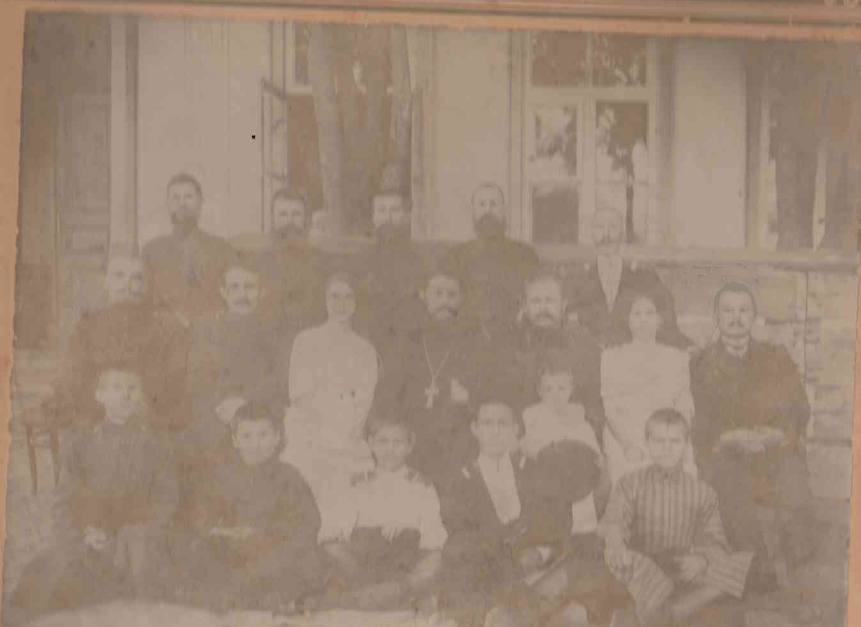 Никита Федорович – помощник атамана
Николенко Григорий – попечитель
Усатый – помощник атамана
Крахмаль Иван Емельянович – атаман
Волк Аким Савельевич –урядник
Дети : Кувика, Рымыга, Бос, Чередниченко, Ямпилец
Матушка 
Батюшка Антоний Стас
Фендриков Александр Васильевич – учитель
Фендрикова Вера Семеновна – учитель
Фендриков Иван васильевич - учитель
первые поселенцы станицы Калужской
Родословная казаков Сахно(Гончарова Наталья)
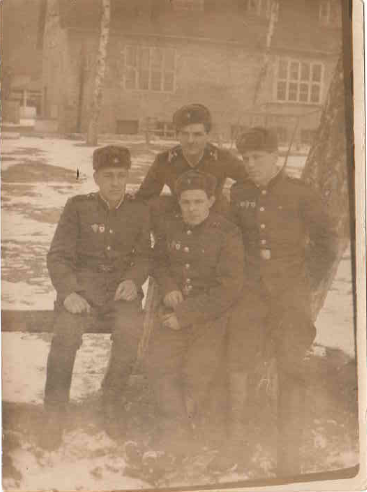 Родословная казаков Сахно(Гончарова Наталья)
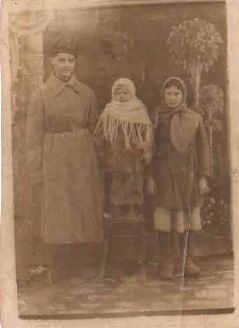 Родословная казаков Сахно(Гончарова Наталья)
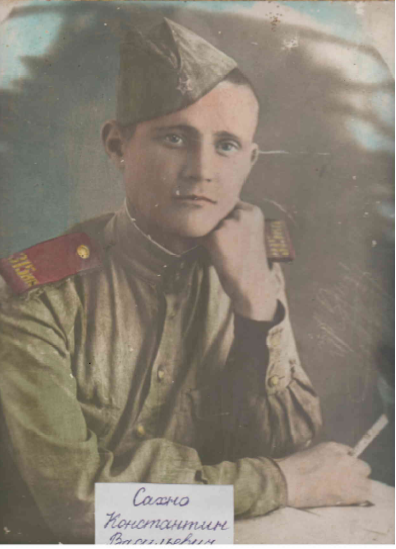 Родословная казаков Ямпилец(Ямпилец Никита)
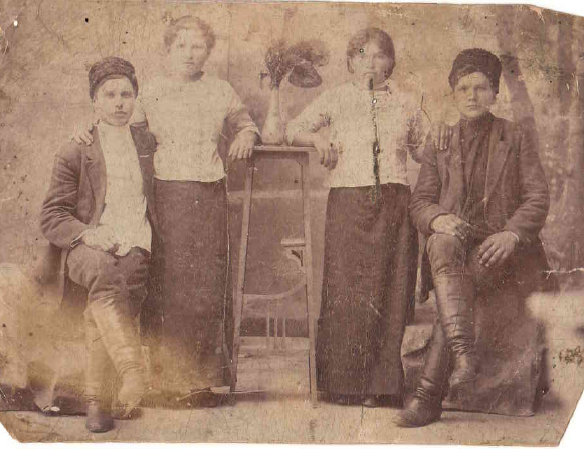 Родословная казаков Ямпилец(Ямпилец Никита)
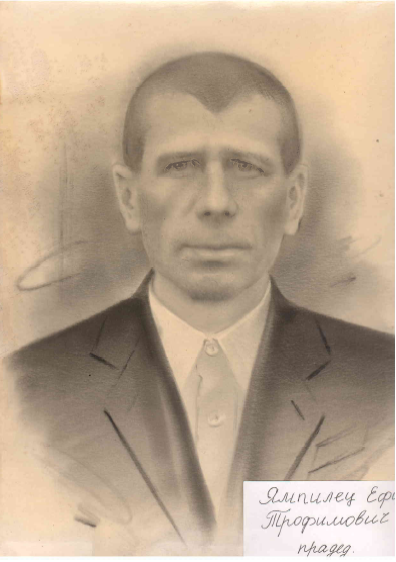 Родословная казаков Ямпилец(Ямпилец Никита)
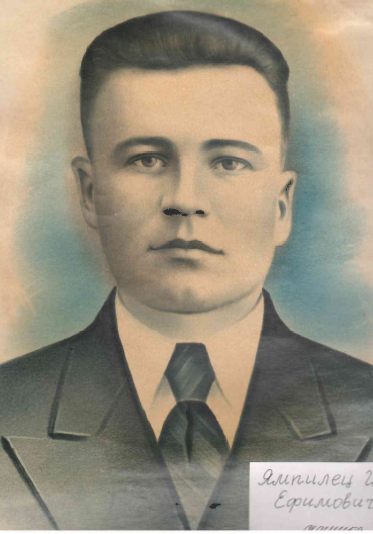 Родословная казаков Ямпилец(Ямпилец Никита)
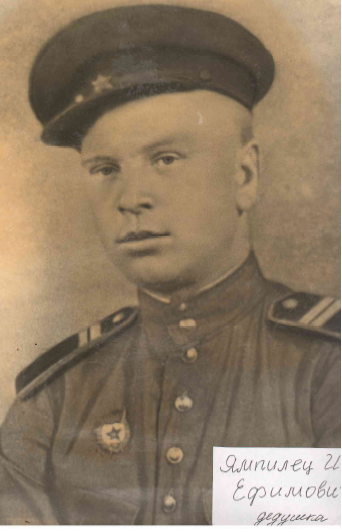 Родословная казаков Князевых(Пономаренко Альбина)
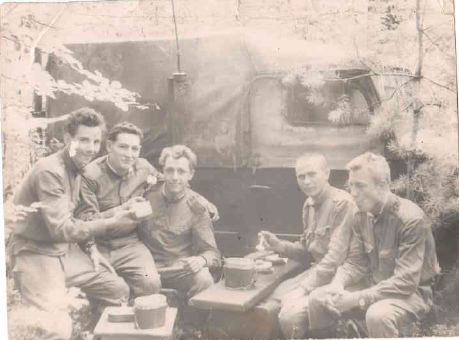 Родословная казаков Князевых(Пономаренко Альбина)
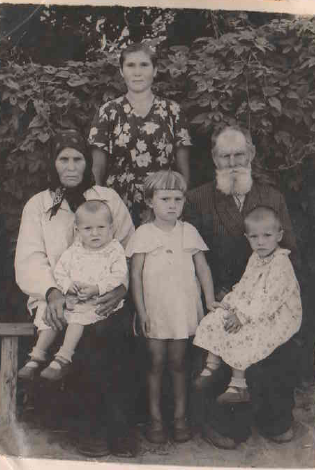 Родословная казаков Князевых(Пономаренко Альбина)
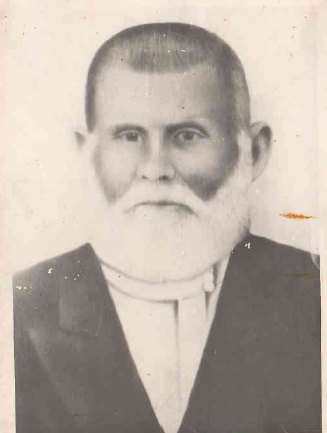 Родословная казаков Князевых(Пономаренко Альбина)
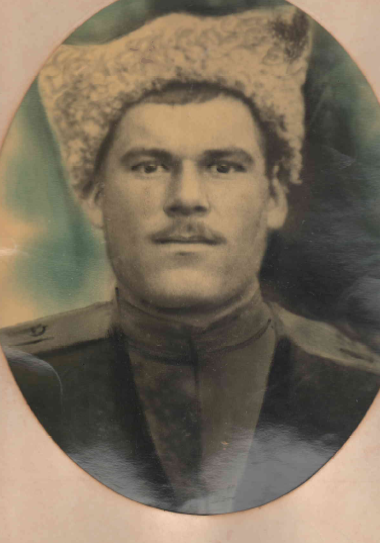